Zero Suicide Team Leaders
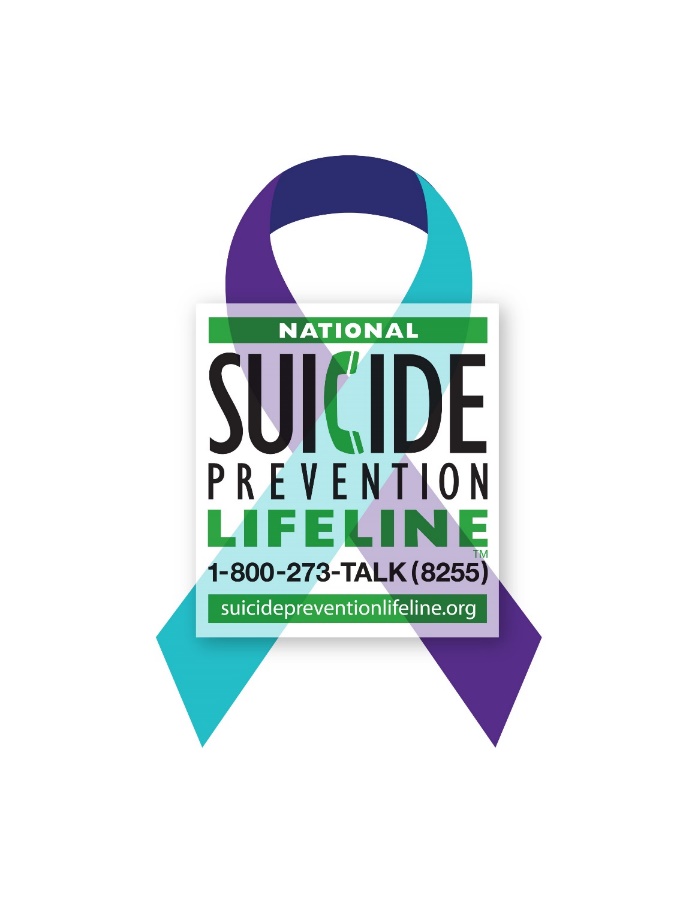 Beaver County 
10/23/2020
Welcome!!!!  
Today’s meeting 
A reminder of how this works
Sign-in
Chat box
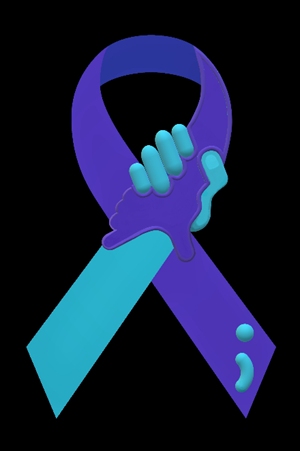 2
Today’s Agenda
Minutes  
Partner Updates 
Survey Results 
Marketing Committee
Trainings
Website Update
Next Meeting
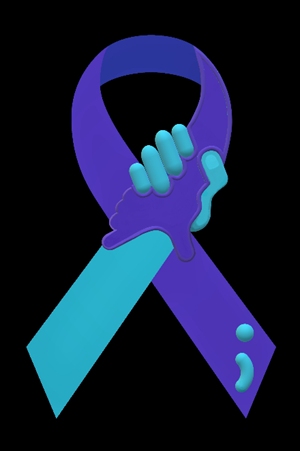 3
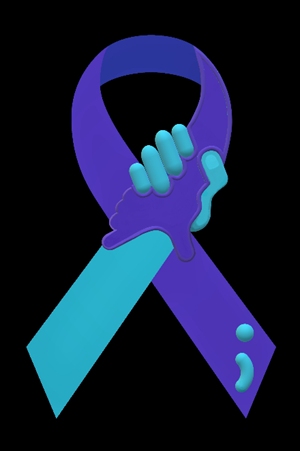 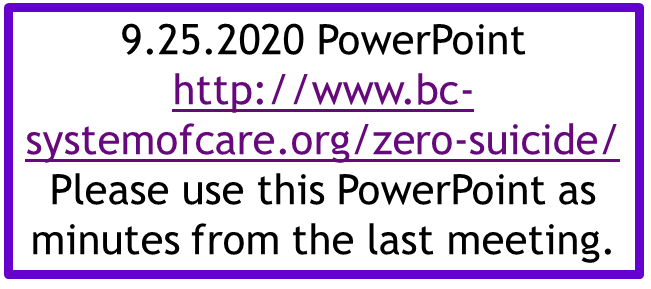 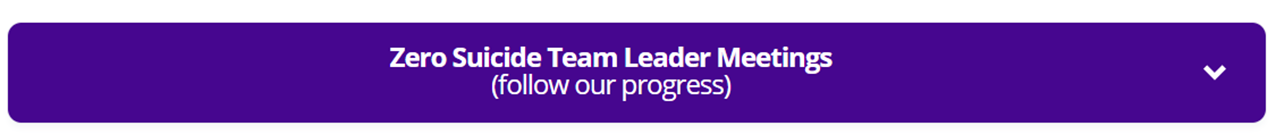 4
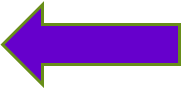 PARTNER UPDATES
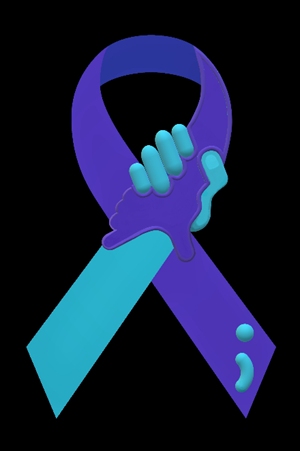 5
American Foundation for Suicide Prevention
International Survivor of Suicide Loss Day 
Event taking place on November 21st, 2020 
In person and virtual event option  
Also, we are partnering with the Pittsburgh Pastoral Institute called The Strengths that Keep us Going:  Sources of Resiliency on December 3rd. 
Links to register:  
International Survivors of Suicide Loss Day:  https://isosld.afsp.org/pittsburgh-pennsylvania/ 
The Strengths that Keep us Going:  Sources of Resiliency:  https://www.eventbrite.com/e/the-strengths-that-keep-us-going-sources-of-resiliency-registration-122499881443?aff=AFSP&fbclid=IwAR0U5zeXKK3Jw3VNWMrz1UBWApUUOVzw7onTeQS5mD3_fuGvUuSbYSrLGR 
VA Pittsburgh Healthcare System
Suicide prevention materials available 
Contact Tony to request items:  Ramon.Rivera5@va.gov 
New contact as of November 8th:  Bree.Piper@va.gov 
Best wishes Tony!!!
6
Geneva College
Despite COVID, we are still open and doing very well!  Students will be on campus until November 25th and then everyone will be heading home to complete finals the following week.
Our Assistant Director-Hannah Broadway is offering 6 opportunities during the last week of October for staff and faculty to be trained in QPR.  We have trained so far 50 total students/faculty/staff in QPR. (from two previous trainings that have been completed this semester).
Amy Solman will be offering a virtual MHFA class for the entire campus on  November 14th.  We are continuing to use our social media platforms (Instagram and Facebook) to provide education, resources and hope to campus about suicide prevention and various other mental health issues.
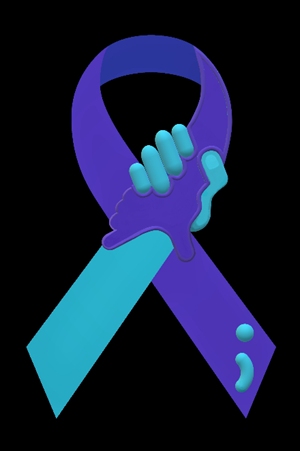 7
Mental Health Association
Starting November, 2 we will be open 5 days a week.  
Still with limited hours and requiring reservations, but back to Monday – Friday.  
We are also collecting items for our Christmas baskets.  
While we will not be doing a party this year, we will be delivering baskets and a meal to our folks.  We are collecting personal items and clothes, new is preferred.  
 Lets Talk About Mental Health 
Event Held on October 10th
Went well
8
First Baptist
Last month, First Baptist had a free hair cutting day.  
Impactful day.  
Sports Clips by the mall donated their time 
3 additional FREE hair cutting days scheduled:  October 26, November 23 and December 21.  
The time is 10-2.  
Location:  First Baptist Church, 301 Adams St. Rochester, Pa 15074
Enter through Vermont Street entrance.
COVID protocols will be observed.  
Light refreshments will be served
9
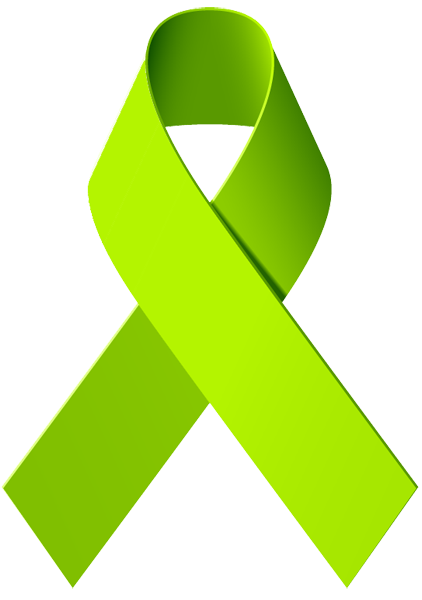 Kuddos!!!
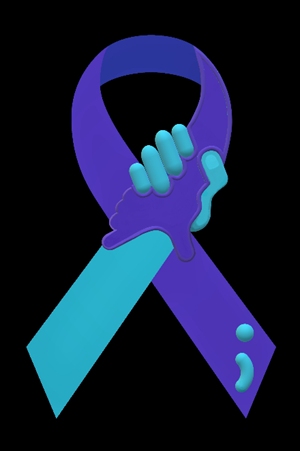 10
Marketing Committee
15,000 Resource Card were distributed!!
Distributed to:
Local businesses
Restaurants 
Schools
Pharmacies 
PCP Offices 
Police Departments 
Human Services Providers 
Drug and Alcohol Providers 
Shelters 
And more…
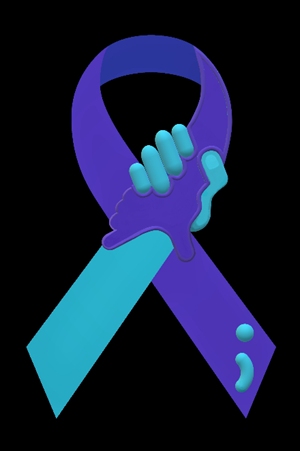 11
Resource Card
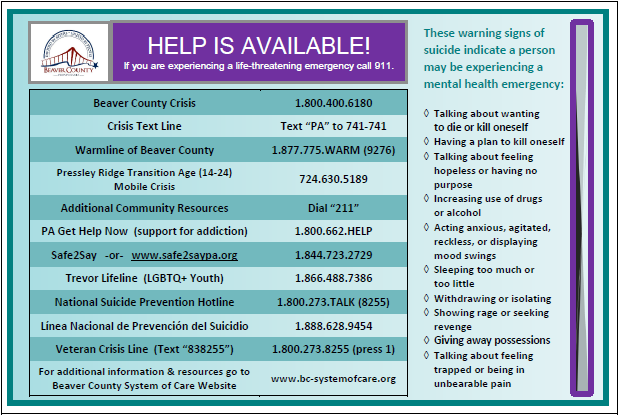 Marketing Committee
Next Steps:
Thank you Video 
Create a THANK YOU video to recognize everyone who participated
Video will be shared on website and social media 
Resource Cards
Holiday Meals
Toy Drives 
Posters 
Schools 
Colleges 
Provider Offices
13
9.10.2020
Town Hall Survey Result
14
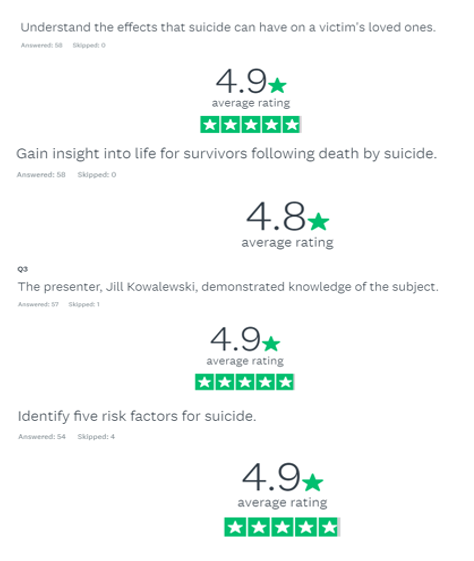 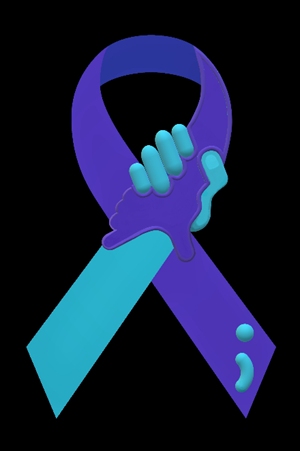 15
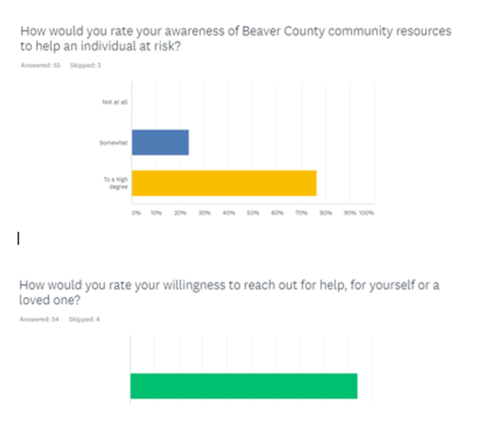 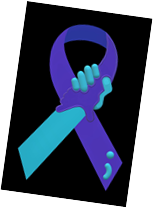 16
Future Trainings
Mental Health First Aid/Youth Mental Health First Aid 
BC SOC instructors have to be trained in virtual MHFA.  
Once they have completed their training, we will be able to offer the training virtually 
More information will be coming soon   
Other Trainings to target: 
Youth 
First Responders 
Providers 
General Community
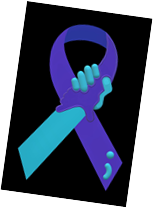 17
Website Update
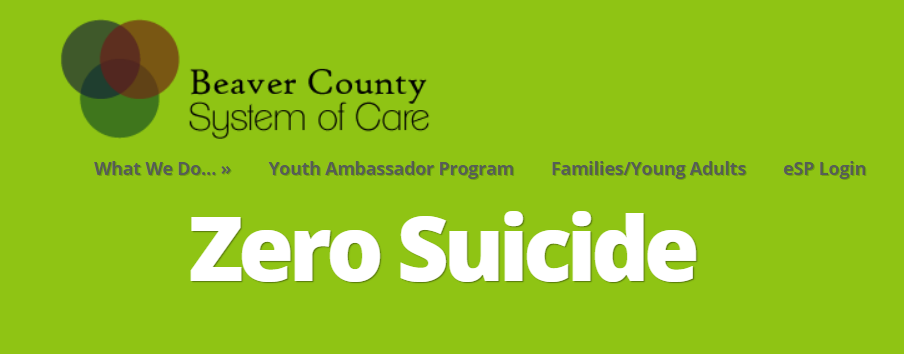 18
19
New Survey Finds Most Americans Want Suicide Prevention to Be a National Priority
A new national survey of over 2,000 U.S. adults found the majority of those surveyed (81%) believe, as a result of COVID-19, it is now more important than ever to make suicide prevention a national priority. The survey was conducted by The Harris Poll on behalf of the National Action Alliance for Suicide Prevention (Action Alliance), the American Foundation for Suicide Prevention (AFSP), the Suicide Prevention Resource Center (SPRC), and Education Development Center (EDC). The survey data also show 52% of respondents report being more open to talking about mental health as a result of COVID-19. These important data reinforce that Americans know they play a key role in strengthening suicide prevention and mental health, especially as the pandemic continues to take a toll on many people’s health and well-being.  
 As the data show, most Americans believe suicide can be prevented (93%) and would do something if someone close to them was thinking about suicide (95%). However, many people (69%) identified key barriers to talking about suicide, such as not knowing what to say (31%), feeling they don’t have enough knowledge (28%), or not feeling comfortable with the topic (19%). You can play a role today in helping to reduce those barriers by sharing tips and resources that empower all Americans to take action to support themselves and others. We all play a role! 
Tips and resources can be found at: https://theactionalliance.org/bethere
20
Suicide Prevention Resource Center
SPRC is pleased to announce the launch of its new online tool, Virtual Learning Lab: Care Transitions. This module can help psychiatric hospital staff ensure a support system, appropriate hand-off communication, and safety plans are in place when individuals at risk of suicide transition from inpatient to outpatient care. 
This self-paced training is designed for hospital staff, such as social workers, clinical nurses, therapists, and discharge planners. 
However, much of the information is also applicable to staff in other settings working with people at risk who will be discharged or transition to another treatment setting or level of care. 
http://www.sprc.org/training/virtuallearninglabs
21
Registration link:

 https://us02web.zoom.us/webinar/register/WN_CXsvbO4PRj2Eeu_CL5ayhw
22
Persevere PA Crisis Counseling Program (CCP) provides SAMHSA approved crisis counseling tele-health services, through the Center for Community Resources (CCR), and can be provided to people who need support related to the impacts of COVID-19. CCR provides the 24/7 Support and Referral Line that delivers the crisis counseling services.
23
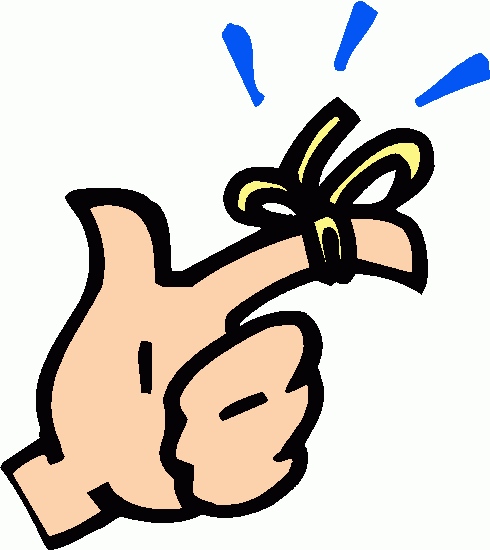 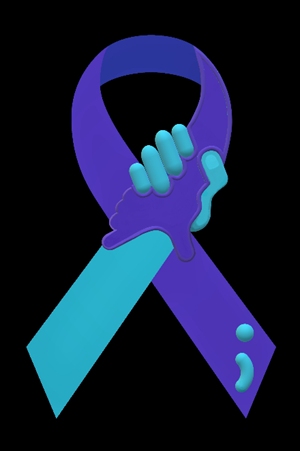 Check out the website:  http://www.bc-systemofcare.org/ Send updates to: SOCwebmaster@ahci.org
24
What can we do to help?
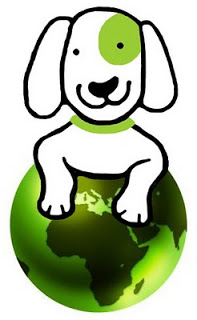 E-mail us:
Elisia Majors 
emajors@bcbh.org

Stephanie Santoro
ssantoro@ahci.org 

Bonnie Palmieri 
bpalmieri@ahci.org
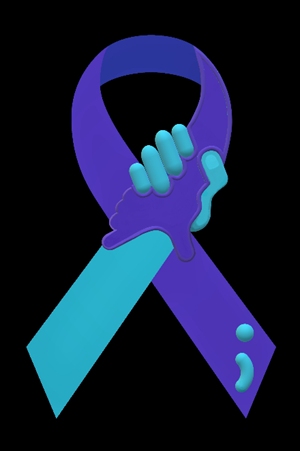 25
Resources
The Mental Health Support Line 
Developed on April 1st 
Can be reached toll-free, 24/7 at 1-855-284-2494 from anywhere in PA.
Crisis Text Line 
Text PA to 741-741 
PA Get Help Now Helpline 
Can be reached toll-free at 1-800-662-HELP (4357).
A live chat option is also available online or via text message at 717-216-0905
Warmline of Beaver County 
Can be reached at 1-877-775-WARM (9276) 
Hours of operation 6pm-9pm  
UPMC Beaver County Crisis
Can be reached toll-free, 24/7 at 1-800-400-6180
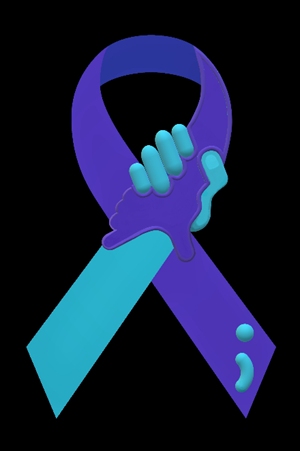 26
PA Resources
Many other resources also remain available to Pennsylvanians in need of support, including:
National Suicide Prevention Lifeline: 1-800-273-TALK (8255)
Línea Nacional de Prevención del Suicidio: 1-888-628-9454
Crisis Text Line: Text “PA” to 741-741
Safe2Say: 1-844-723-2729 or www.safe2saypa.org 
Veteran Crisis Line: 1-800-273-TALK (8255) (Press 1)
Disaster Distress Helpline: 1-800-985-5990
Get Help Now Hotline (for substance use disorders): 
1-800-662-4357
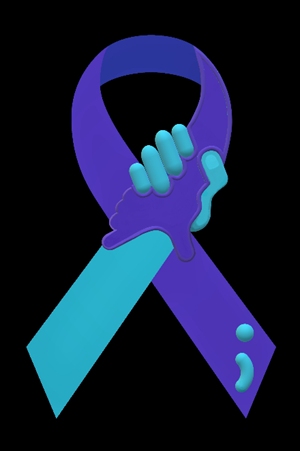 27
COVID Resources
https://www.cdc.gov/coronavirus/2019-ncov/daily-life-coping/managing-stress-anxiety.html   

https://mhanational.org/covid19

https://psychhub.com/covid-19
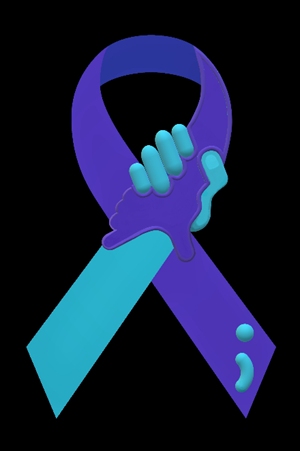 28
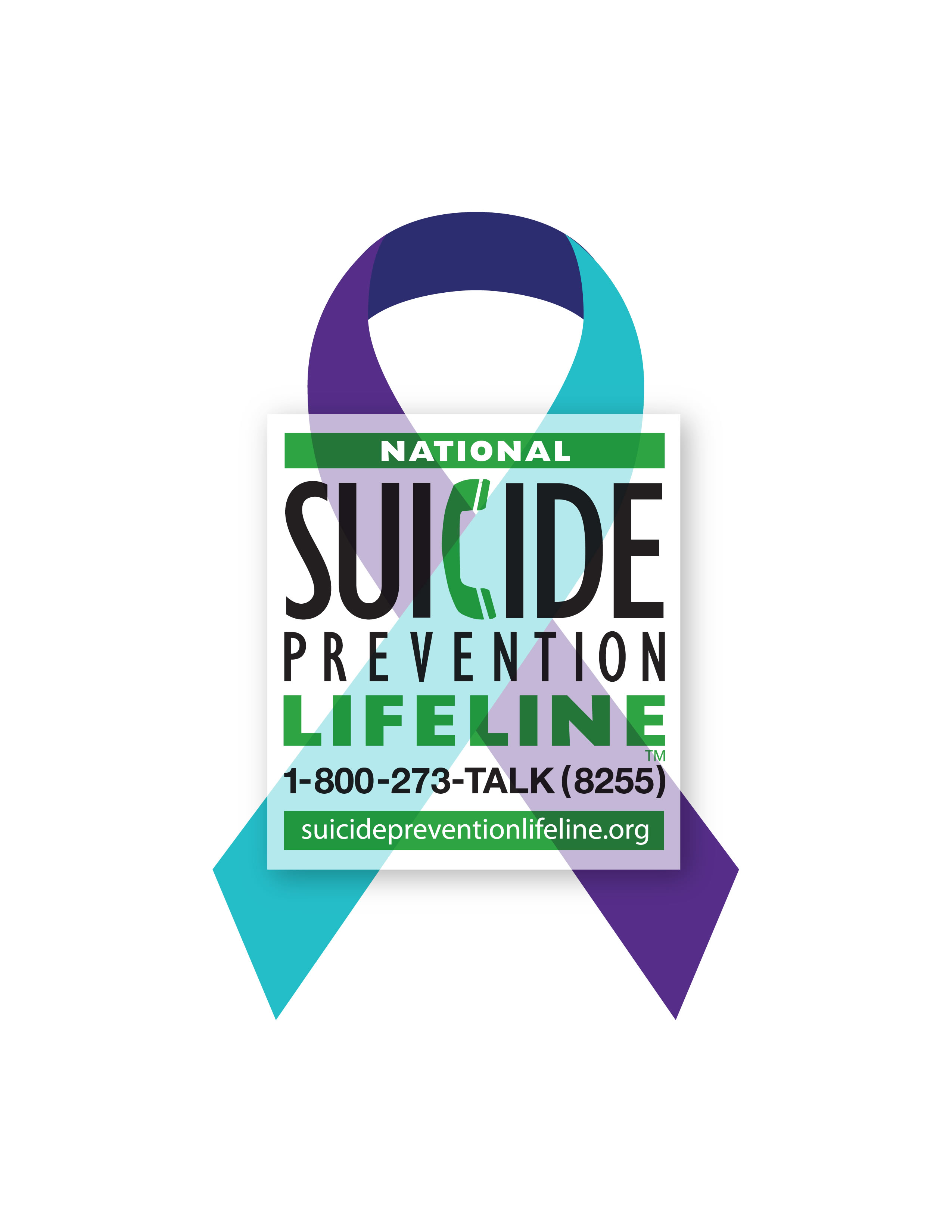 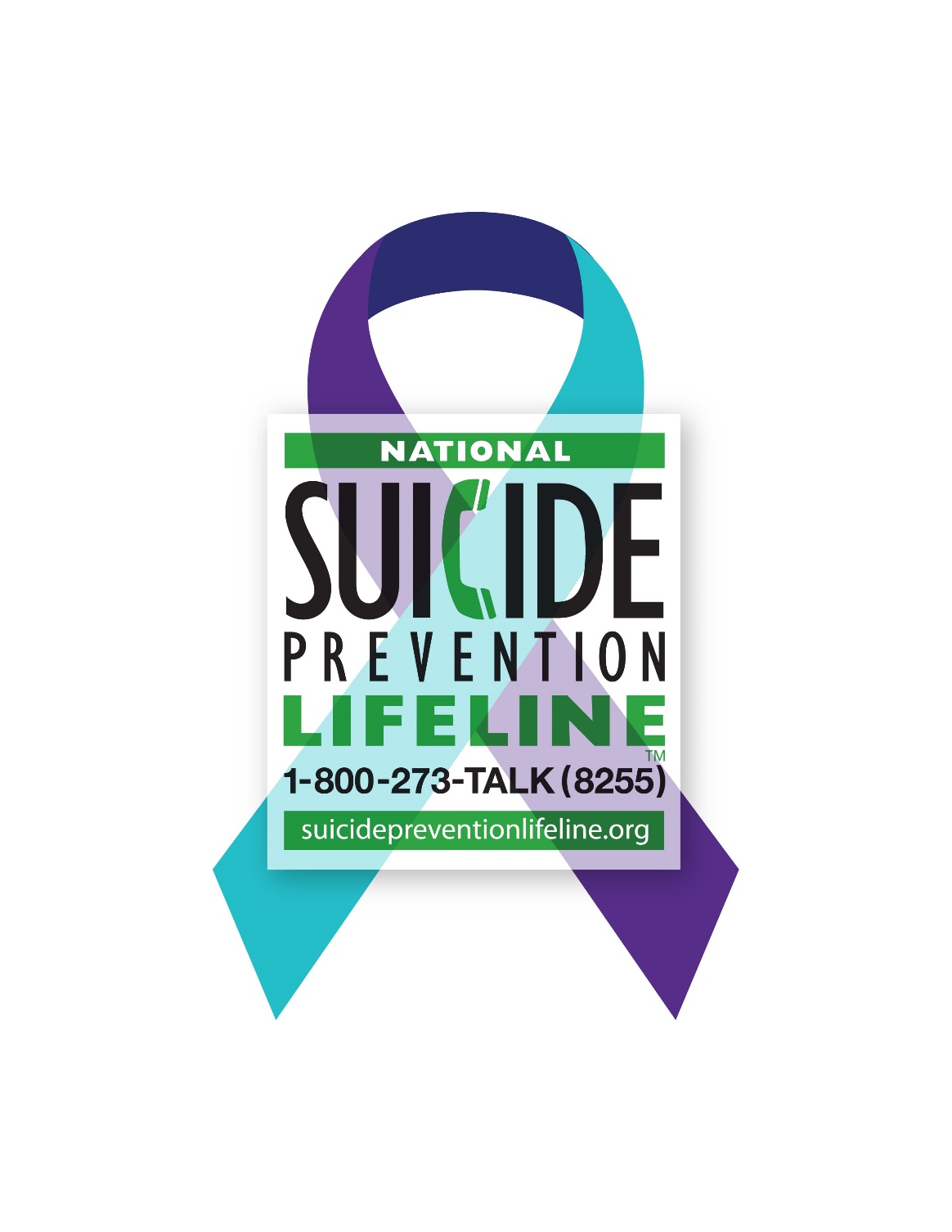 Thank you!! Thank you!!  Thank you!!
29